ИДЕМ КОПАТЬ
 КАРТОШКУ!
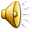 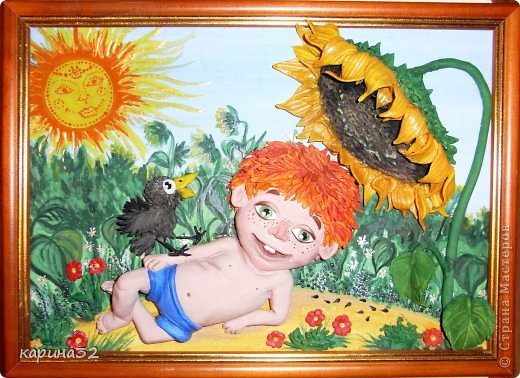 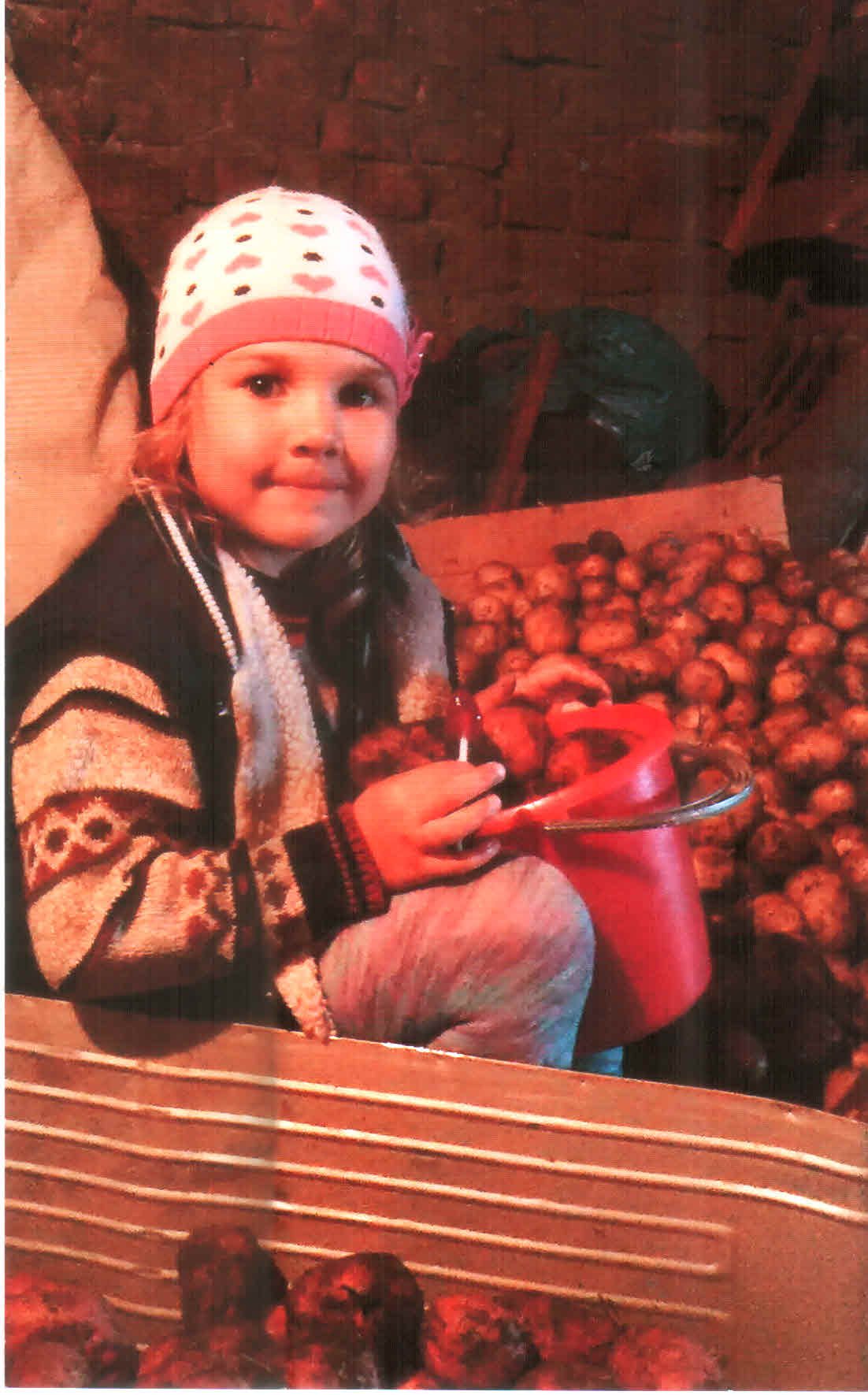 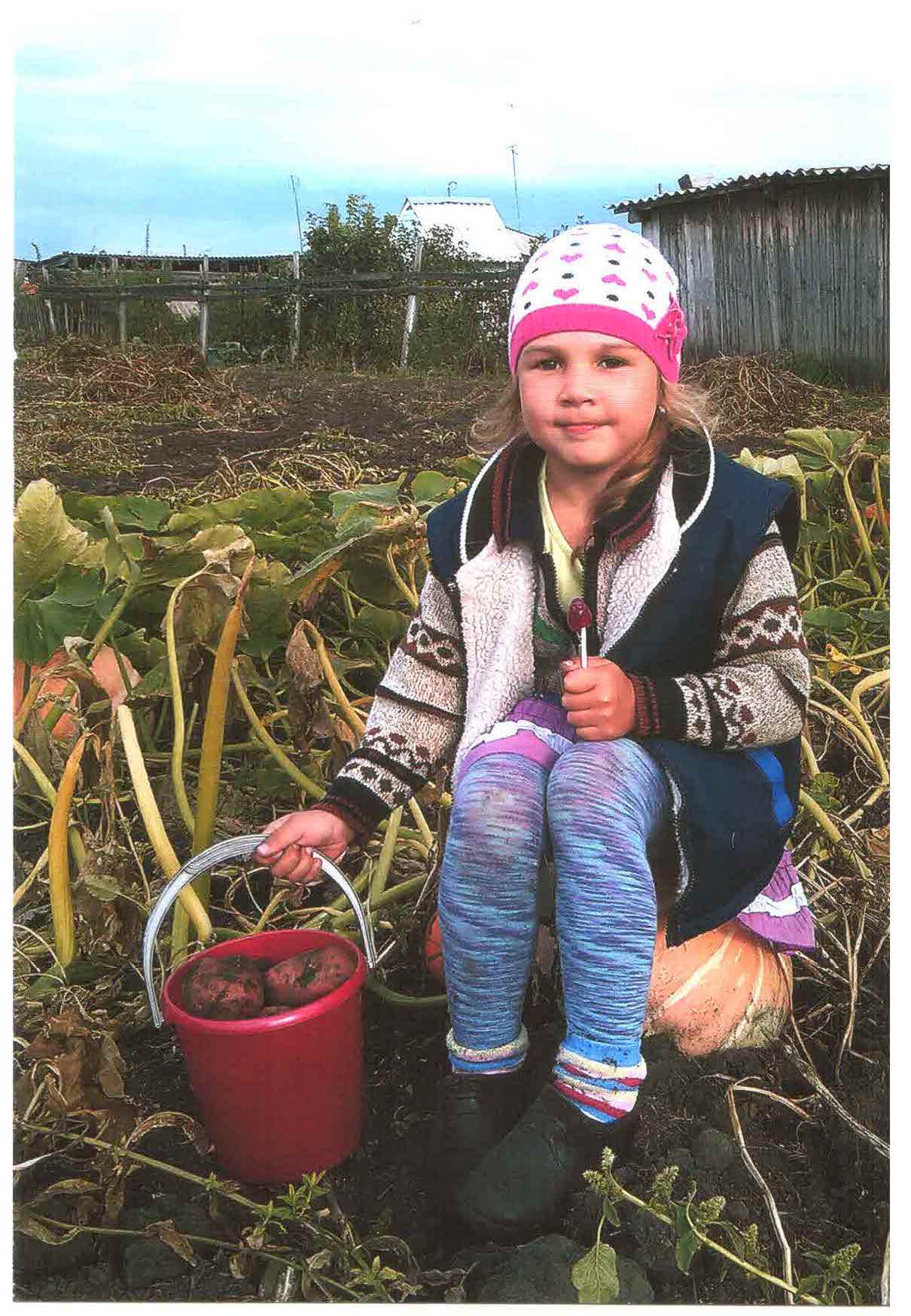 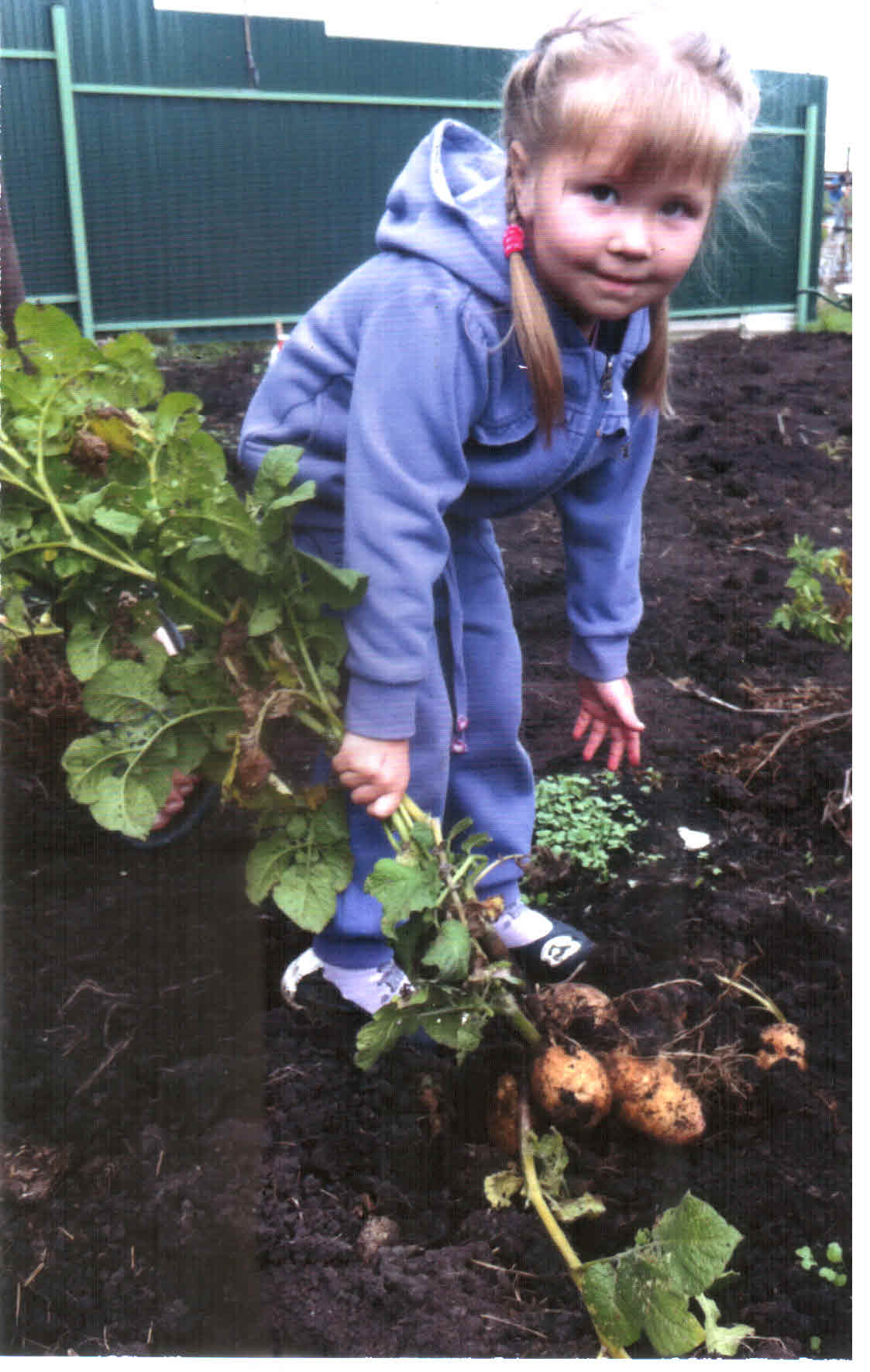 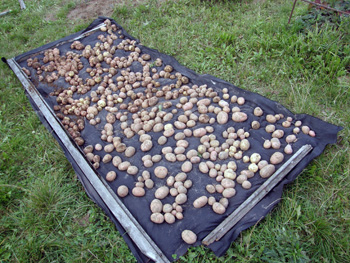 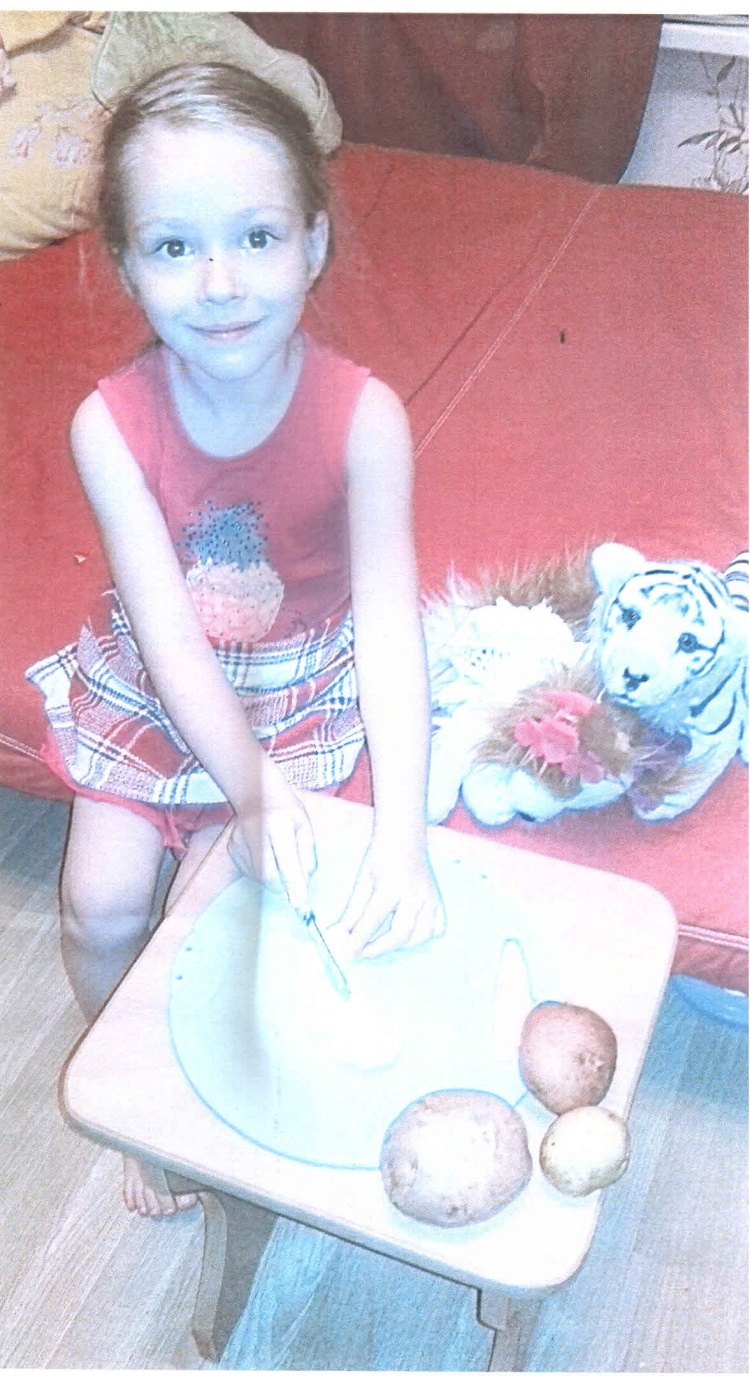 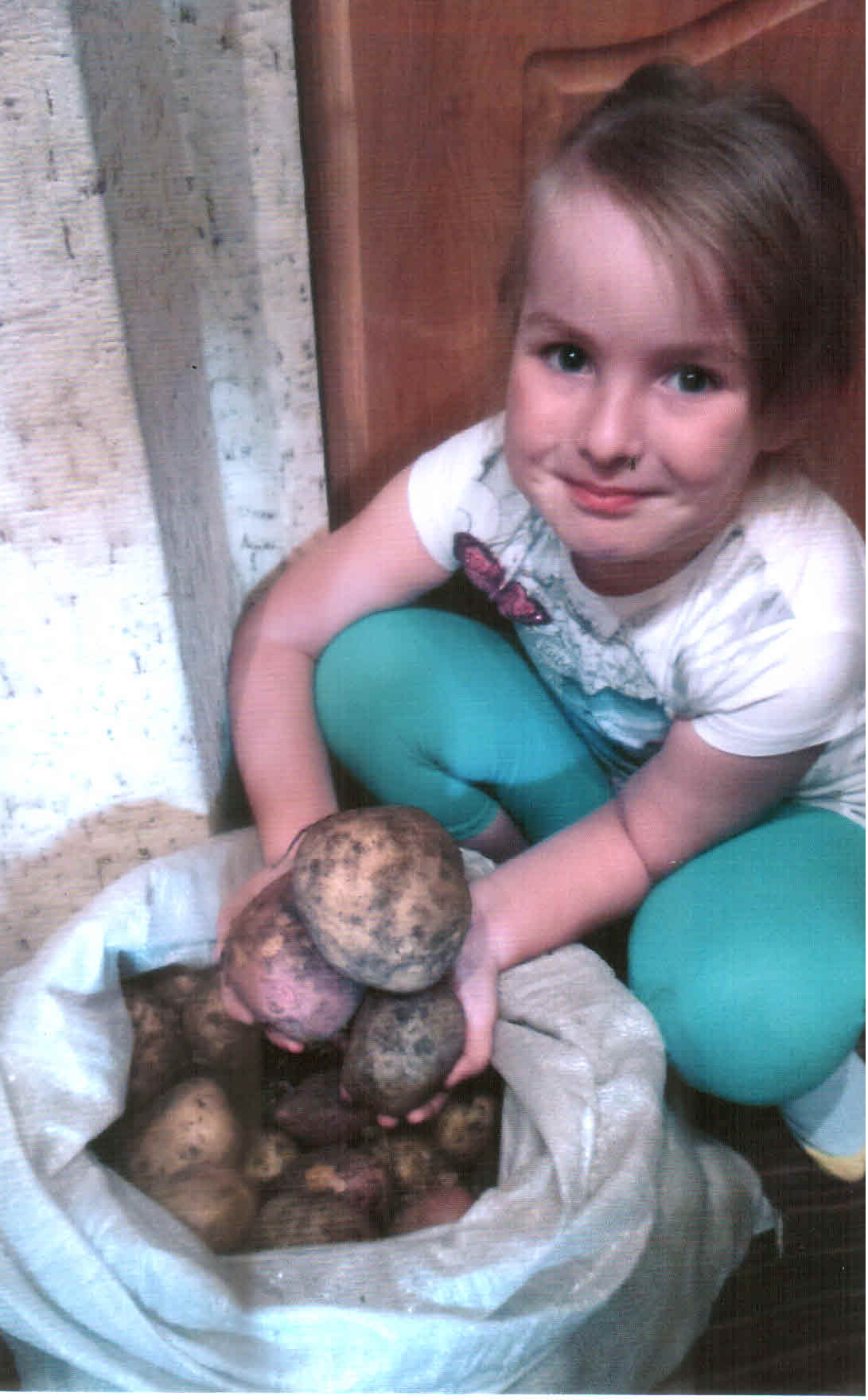 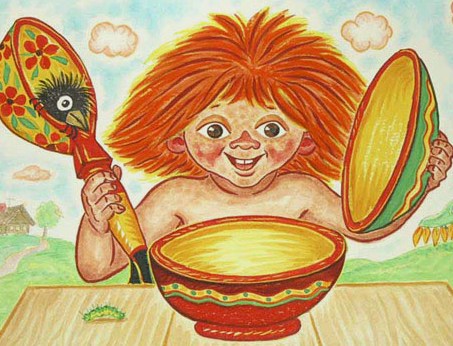 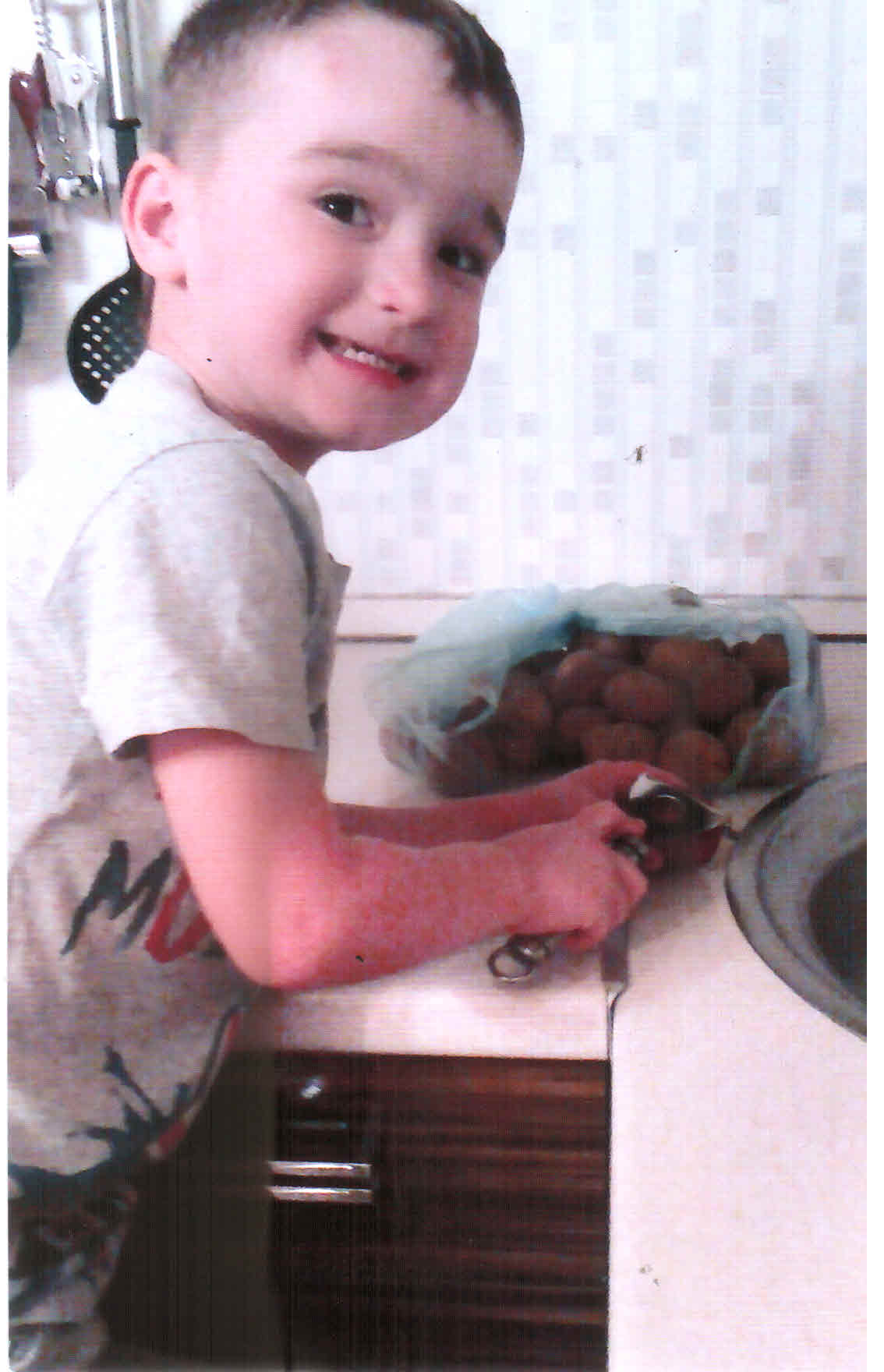 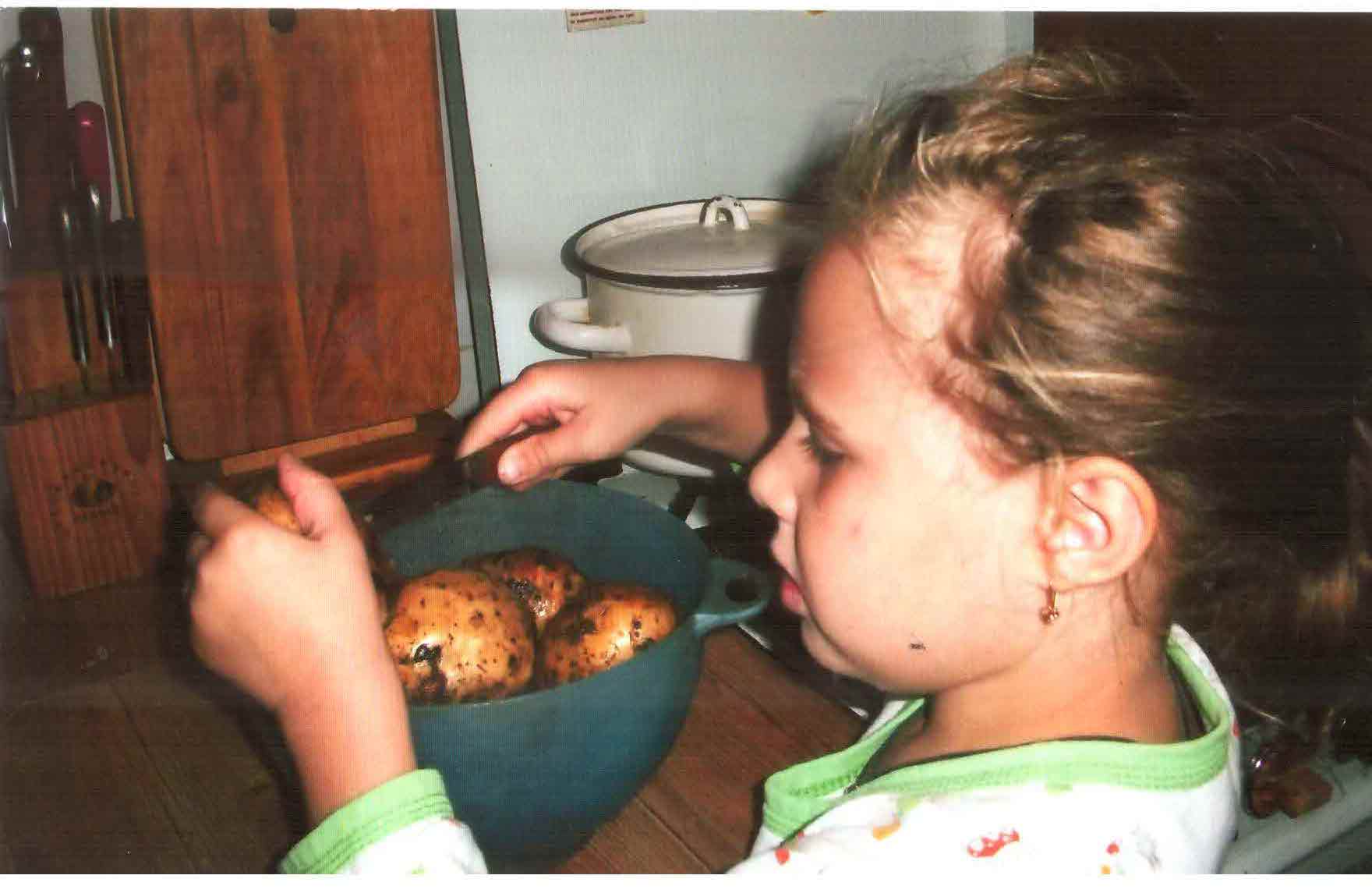 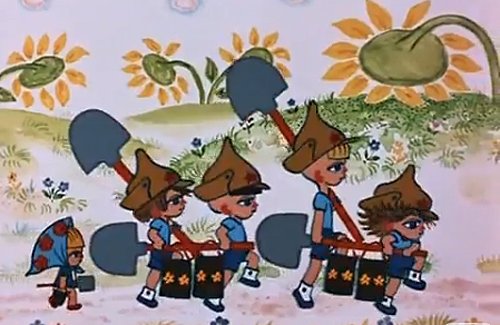 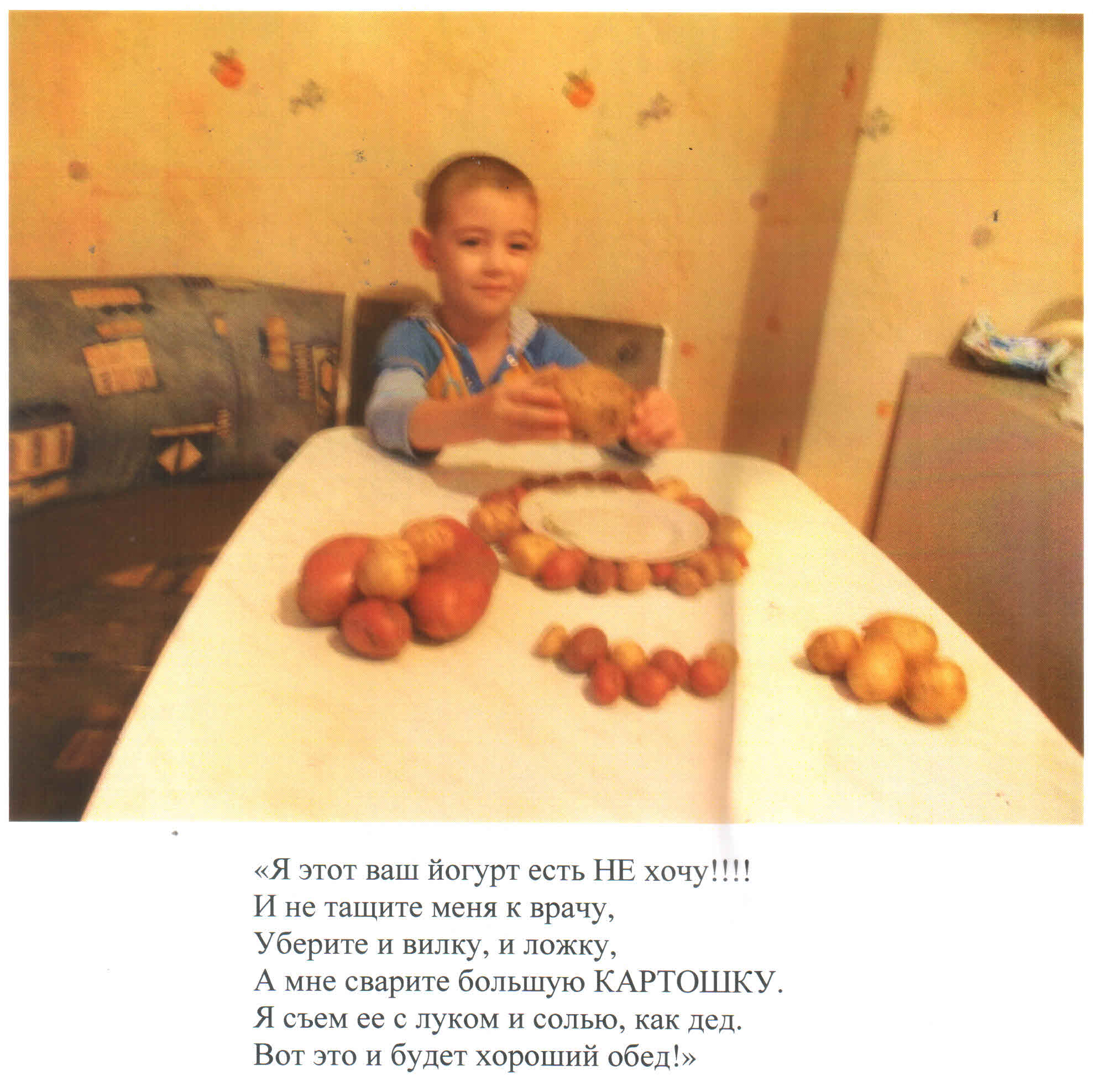 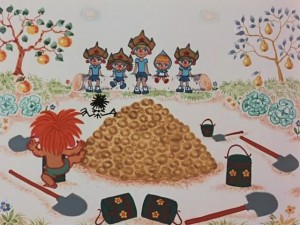